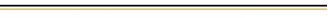 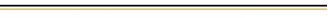 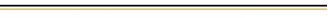 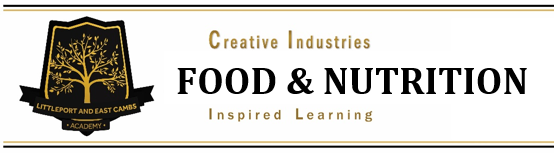 The Five Year Curriculum: Food & Catering
Students’ Learning Journey
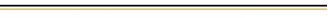 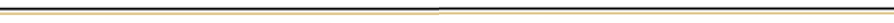 Enrichment 
Opportunities
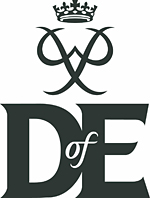 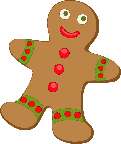 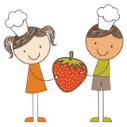 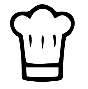 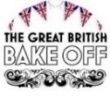 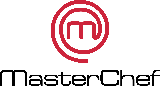 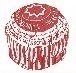 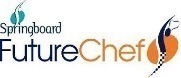 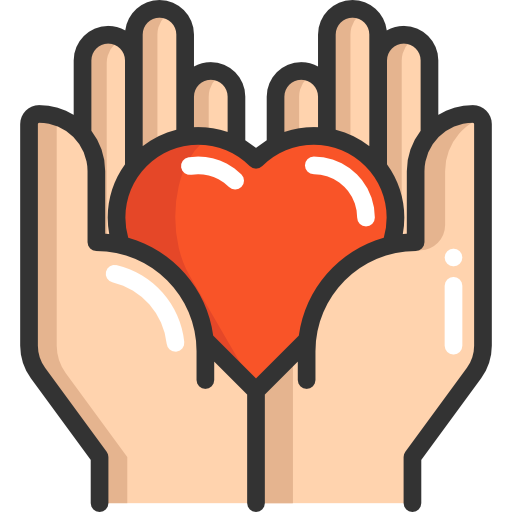 Sign up for the Duke of Edinburgh award  (visit your Food teacher and discuss skills)
Attend skills club and build on your cooking skills from KS3
Be inspired! Watch Master Chef & Great British Bake Off!
Take part in House cooking competitions
Ask about being a student leader in Food and Nutrition
Sign up to Future Chef Competition
Tunnocks Tea Cake Challenge
Donate to the
food bank
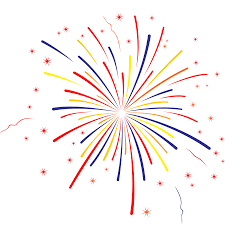 Experience being a Food Scientist, Nutritionist, Food Developer, working as a Professional Chef and much more
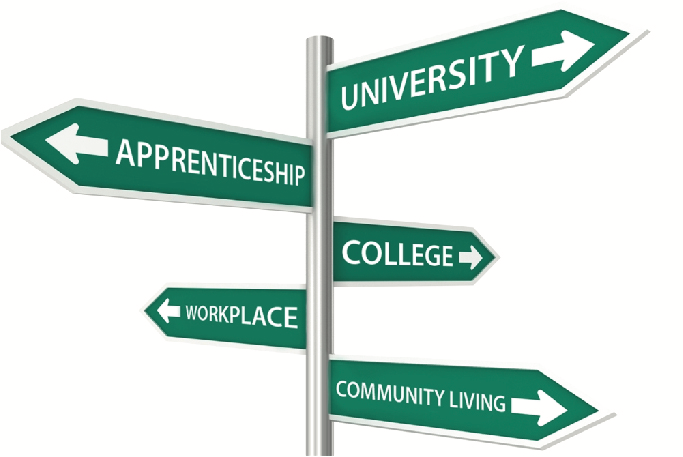 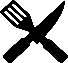 How your journey might continue:

Level  1 and 2 Certificate in Professional Food and Beverage Service Skills
Level 1 or 2 NVQ Diploma in Professional Cookery
Level 3 Food, Science and Nutrition (certificate and diploma)
Level 3 Diploma in Advanced Professional Cookery
Level 3 Advanced Diploma in Food Preparation and Cookery Supervision
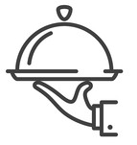 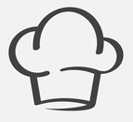 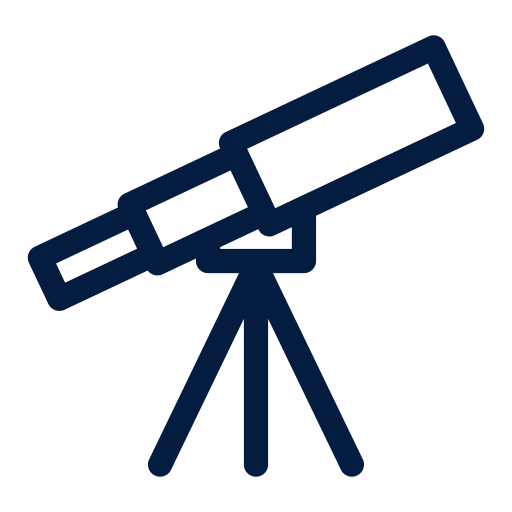 Attend the 
Year 11 
Leavers'  Prom
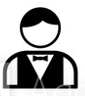 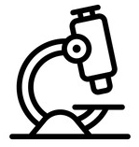 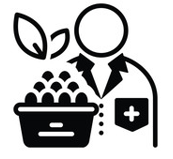 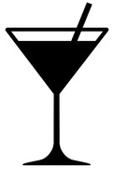 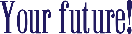 Apply for your college place
Preparation:
Develop and refine high level making skills
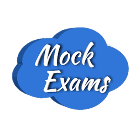 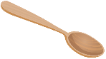 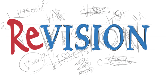 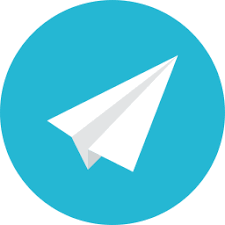 Knowledge:
Embedding and enhancing knowledge based around scientific principles and nutrition
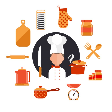 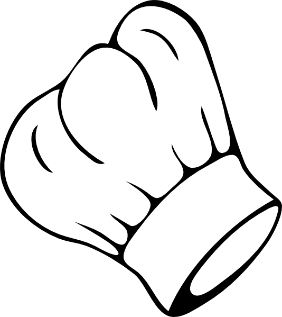 Non Exam Assessment 
MOCK: 
Research 
Demonstrating Skills
Planning Menu’s
Making  and Applying
Analysis and Evaluation
NEA1 – 9 hours independent work.  Complete learner brief.
Analyse and Evaluate:
Analysing results 
Creating graphs and drawing conclusions
NEA – Hand in
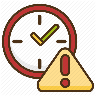 NEA Task
YEAR
11
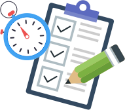 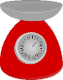 NEA 
Mock
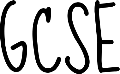 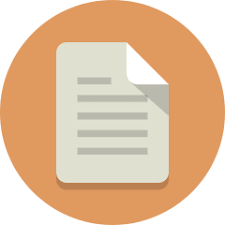 Possible 
Early Unit 1 
exam
Unit 2 - Practical in Action: (72 hours Guided Learning Hours) 
Commodities, Food Provenance, sustainability & Food Safety
Focaccia, Scones, Pin Wheels, Viennese Biscuits, Genoise Sponge, Gingerbread, Crème Brulee, Pavlova, 
Cheese Soufflé, Scotch Eggs, Eggs Benedict, Duaphinoise, Gnocchi, Stuffed Peppers
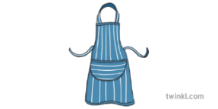 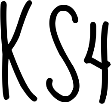 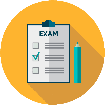 LO3
Health & Safety in 
H & C provision
12 hours
Visit to professional kitchen/industry
Work experience
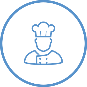 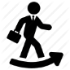 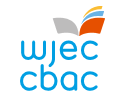 LO4
Know how food can cause ill health
12 hours
LO2
Understand how H & C operates
12 hours
YEAR
LO1
Hospitality & Catering providers
12 hours
10
Introduction to Hospitality and Catering
Year 9  
Awareness of seasonality, dietary requirements and modification of recipes providing scope for creativity
Demonstrate Skills and Techniques:
Fish Cakes / Fish Pie
Curry
Sweet and Sour Chicken
Pasta Bolognese
Pork Schnitzel
Year 9 Project
Demonstrate knowledge of Nutrition and Food Preparation 
Apply knowledge through designing and adapting recipes. 
Demonstrate skills and techniques 
Analyse and evaluate results
KS3 – Food and Nutrition
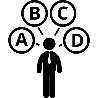 Catering Project
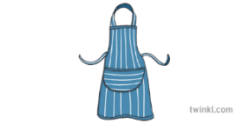 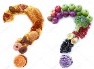 Complete your options form
Food Choice
Factors affecting
British and International Cuisine
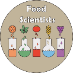 Food Science:
Caramalisation
YEAR
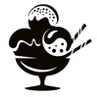 9
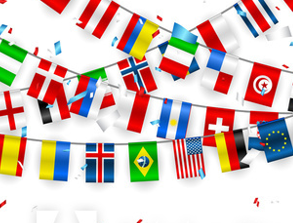 Just Desserts
International Cuisine
Challenge 2 
Just 
Desserts
Challenge 1
International 
Cuisine
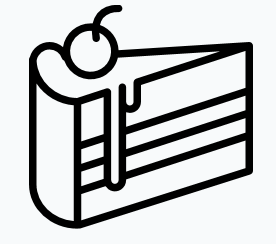 Demonstrate Skills and Techniques:
Tart Tatin
Upside Down Cake
Panna Cotta
Demonstrate and Apply Knowledge:
Macronutrients, Nutritional needs
Energy Balance
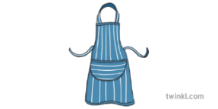 Tiramisu
Fruit Strudel
Profiteroles
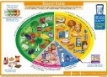 Year 8  
Develop skills further using a range of cooking techniques
Challenge 2
Layered 
Desserts
Demonstrate and Apply Knowledge:
Chemical Raising Agents
KS3 – Food and Nutrition
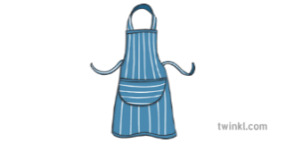 Demonstrate Skills and Techniques:
Welsh Rarebit
Frittata
Rice Pudding
Cheesy Pasta Gratin
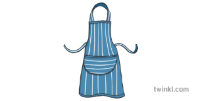 Food Science:
Gluten
Food Science:
Heat Transfer
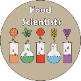 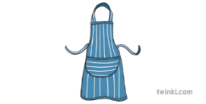 Demonstrate Skills and Techniques:
Savoury & Fruit Tarts
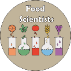 Demonstrate Skills and Techniques:
Scones
Carrot Cake
Victorian Sandwich
Maids of Honour
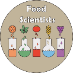 Culinary Skills
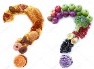 YEAR
8
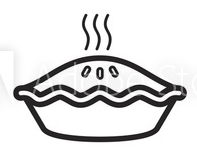 Food Choice
Costing of food
Commodities
Nutrition
Challenge 1
Seasonal 
Pie
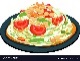 Demonstrate and Apply Knowledge:
Eggs 
Shortening/pastry
Food, Nutrition and Health:
Energy Balance
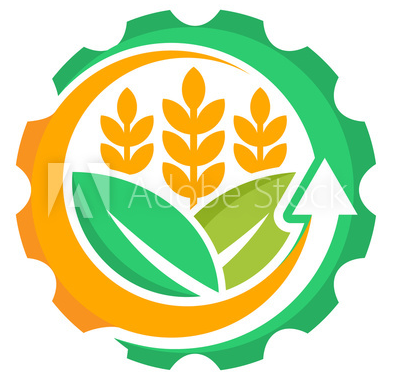 Demonstrate and Apply Knowledge:
Macronutrients – fats and oils
Functions and Sources of ingredients
Year 7 
Introduced to basic cooking techniques in order to cook a range of savoury and sweet dishes
Challenge 2
Budget Family 
Meal
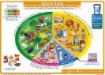 Demonstrate and Apply Knowledge:
The Eatwell Guide
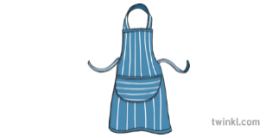 KS3 – Food and Nutrition
Food, Nutrition and Health:
Carbohydrates
Protein
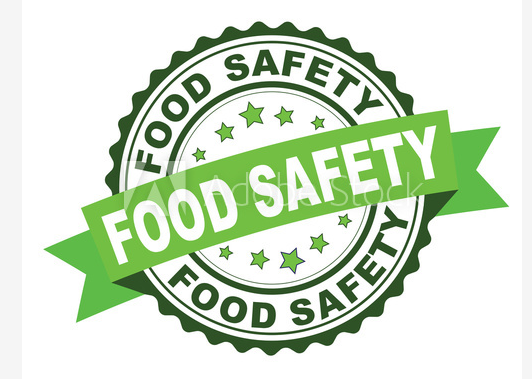 Introduction to the Food Room:
Health and safety 
Food Safety and Hygiene
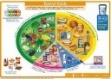 Analyse and Evaluate:
Reflect on what you have made applying next steps where possible
Food Science:
Enzymic Browning
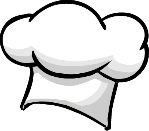 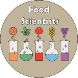 Demonstrate Skills and Techniques:
Speedy Pizza
Fish and Cous Cous
Chilli Con Carne
Commodities
YEAR
7
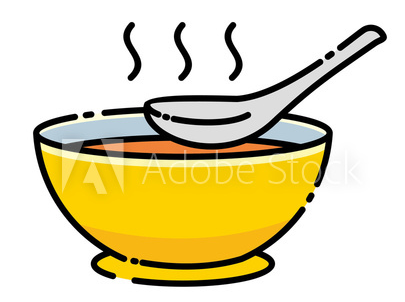 Food Safety
Nutrition
Culinary Skills
Challenge 1
Seasonal Soup
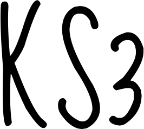 Demonstrate Skills and Techniques :
Fruit Crumble
Flapjack
Savoury Rice
Food Choice
The senses – how do we evaluate food?
Food, Nutrition and Health:
Where does our food come from?
Demonstrate Skills and Techniques :
Layered Salad
Vegetable Soup
Food Commodities:
 Cereals and Grains
Animal Products
Demonstrate Skills and Techniques :
Smoothie
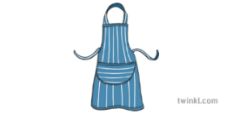 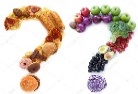 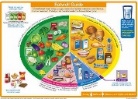 Food, Nutrition and Health:
Fruit and Vegetables
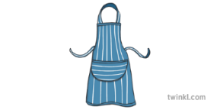 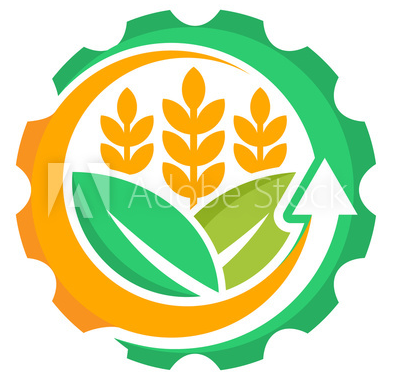 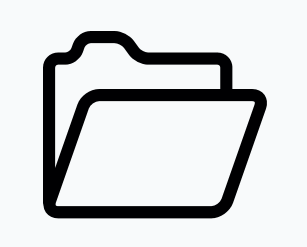 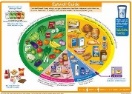 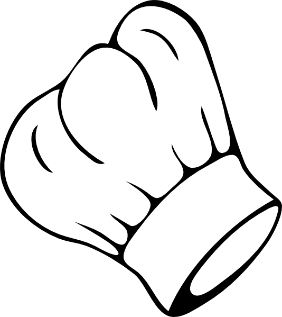 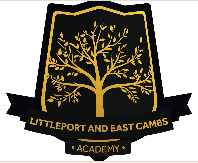 FOOD & CATERING
Curriculum
A. Cameron